Cell Specialization
Differences Among Cells
All living things are composed of cells
Differences arise from the way the cells are specialized and the ways in which cells associate with each other
Unicellular Organisms
Made up of a single cell
Don’t have to worry about communication
Multicellular Organisms
Made up of many cells
Depend on cell specialization
Depend on cell communication
Depend on cell cooperation
Cell Specialization
Cells throughout an organism can develop in different ways to perform different tasks
There are approximately 250 types of specialized cells in human body
Red Blood Cells
Specialized for carrying O2 to the tissues 
Loaded with hemoglobin, an O2 carrying protein 
Have lost their nuclei and mitochondria, because they don’t need them
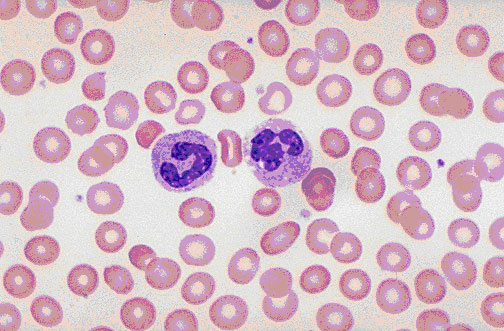 Nerve Cells
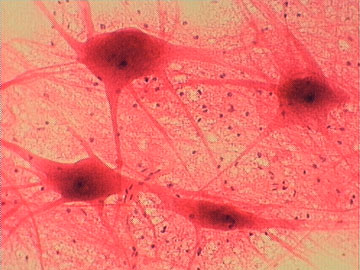 Specialized for transmitting electrical impulses 
Have long axons- may be a meter or more in length 
Have specialized Na and K channels for generating electricity 
Only a single nucleus in the cell body
Muscle Cells
Specialized for producing force by contraction 
Very long cells
Often attached to 2 bones 
Formed by fusion of many smaller cells; contain many nuclei
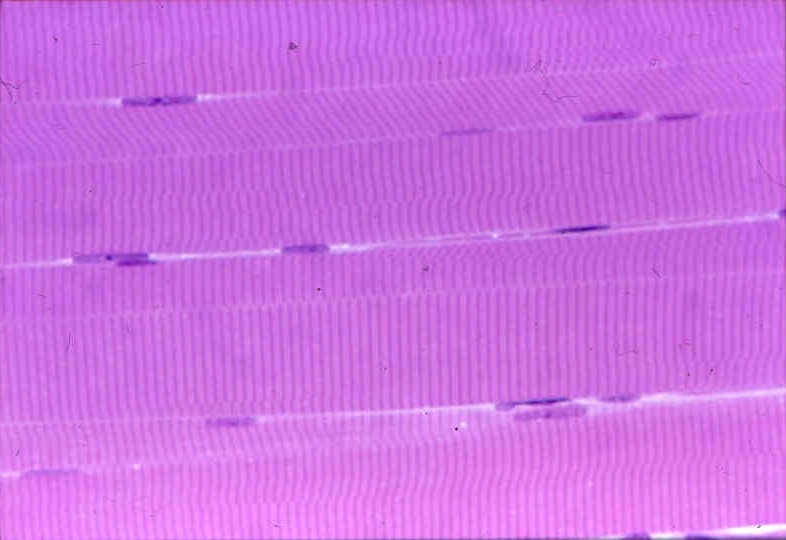 Cell Structure & Function
Form follows function
The shape of a cell is directly related to the task that it performs